The example of Esau
Genesis 25:21-34
selling our birthright
[Speaker Notes: Preached at West Side on April 19, 2014 AM
Print Slides: 1,2,5,16,18,19
Note: Thoughts for this lesson taken from an outline found at lawofliberty.com (Possibly Kyle Campbell)]
Definition: Birthright
Birthright is the right which naturally belonged to the firstborn son… 
The birthright of the firstborn consisted in the first place of a double portion of what his father had to leave. 
The firstborn became head of the family… He also, as head, succeeded to a considerable amount of authority over the other members. Further, he generally received the blessing, which placed him in close and favored covenant-relationship with Yahweh. (ISBE)
Colossians 1 : 15-19
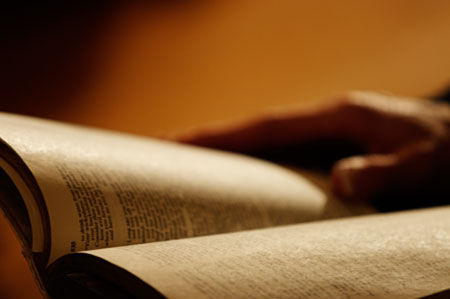 He is the image of the invisible                    God, the firstborn over all creation. 16 For by Him all things were created that are in heaven and that are on earth, visible and invisible, whether thrones or dominions or principalities or powers. All things were created through Him and for Him. 17 And He is before all things, and in Him all things consist. 18 And He is the head of the body, the church, who is the beginning, the firstborn from the dead, that in all things He may have the preeminence.
Hebrews 12 : 14-17
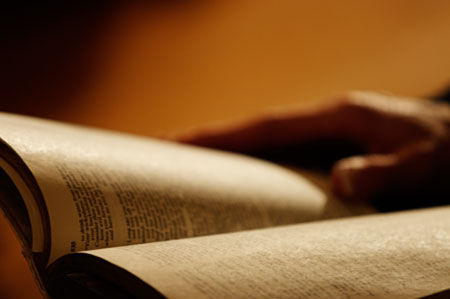 Pursue peace with all people, and                    holiness, without which no one will see the Lord: 15 looking carefully lest anyone fall short of the grace of God; lest any root of bitterness springing up cause trouble, and by this many become defiled; 16 lest there be any fornicator or profane person like Esau, who for one morsel of food sold his birthright. 17 For you know that afterward, when he wanted to inherit the blessing, he was rejected, for he found no place for repentance, though he sought it diligently with tears.
Romans 8:16-17
Galatians 4:4-7
We have an inheritance !
Romans 8 : 16-17
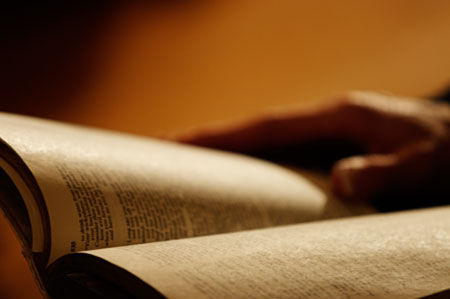 The Spirit Himself bears witness                   with our spirit that we are children of God, 17 and if children, then heirs—heirs of God and joint heirs with Christ, if indeed we suffer with Him, that we may also be glorified together.

By being part of the family of God, we become heirs together with the firstborn!
Galatians 4 : 4-7
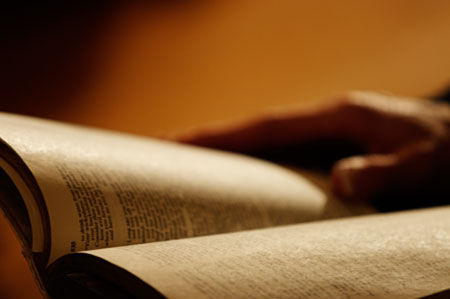 But when the fullness of the time                       had come, God sent forth His Son, born of a woman, born under the law, 5 to redeem those who were under the law, that we might receive the adoption as sons. 6 And because you are sons, God has sent forth the Spirit of His Son into your hearts, crying out, “Abba, Father!” 7 Therefore you are no longer a slave but a son, and if a son, then an heir of God through Christ.
Are we selling our birthright (inheritance) ?
How Christians Sell their birthright…
By lusting after the world
James 4:4; 1 John 2:15-17
James 4 : 4
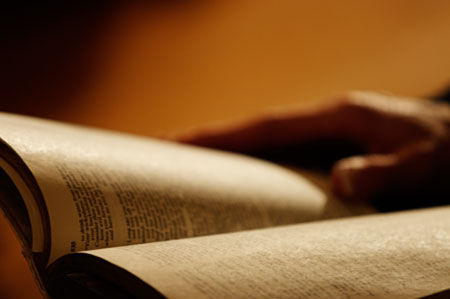 Adulterers and adulteresses! Do                       you not know that friendship with the world is enmity with God? Whoever therefore wants to be a friend of the world makes himself an enemy of God.
1 John 2 : 15-17
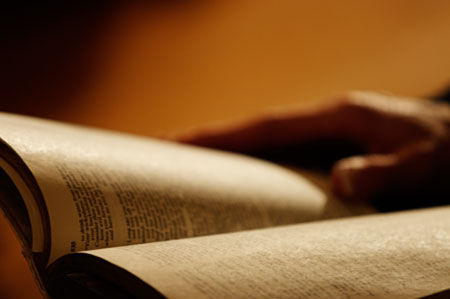 Do not love the world or the things                     in the world. If anyone loves the world, the love of the Father is not in him. 16 For all that is in the world—the lust of the flesh, the lust of the eyes, and the pride of life—is not of the Father but is of the world. 17 And the world is passing away, and the lust of it; but he who does the will of God abides forever.
How Christians Sell their birthright…
By lusting after the world
James 4:4; 1 John 2:15-17
By turning from God and trusting in riches
Luke 16:13-15 (cf. Rich fool, Luke 12:16-21)
Luke 16 : 13-15
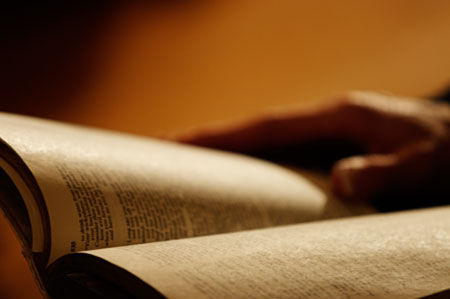 “No servant can serve two                   masters; for either he will hate the one and love the other, or else he will be loyal to the one and despise the other. You cannot serve God and mammon.” 14 Now the Pharisees, who were lovers of money, also heard all these things, and they derided Him. 15 And He said to them, “You are those who justify yourselves before men, but God knows your hearts. For what is highly esteemed among men is an abomination in the sight of God.
How Christians Sell their birthright…
By lusting after the world
James 4:4; 1 John 2:15-17
By turning from God and trusting in riches
Luke 16:13-15 (cf. Rich fool, Luke 12:16-21)
By exchanging our good influence for evil
cf. Peter (John 18:15-18)
John 18 : 15-18
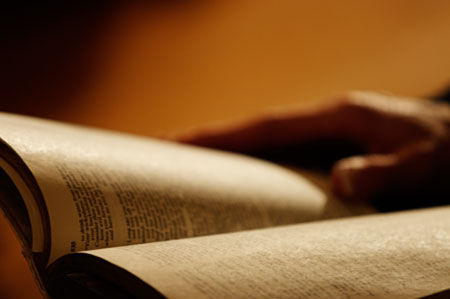 And Simon Peter followed Jesus, and so                  did another disciple. Now that disciple was known to the high priest, and went with Jesus into the courtyard of the high priest. 16 But Peter stood at the door outside. Then the other disciple, who was known to the high priest, went out and spoke to her who kept the door, and brought Peter in. 17 Then the servant girl who kept the door said to Peter, “You are not also one of this Man’s disciples, are you?” He said, “I am not.” 18 Now the servants and officers who had made a fire of coals stood there, for it was cold, and they warmed themselves. And Peter stood with them and warmed himself.
How Christians Sell their birthright…
By lusting after the world
James 4:4; 1 John 2:15-17
By turning from God and trusting in riches
Luke 16:13-15 (cf. Rich fool, Luke 12:16-21)
By exchanging our good influence for evil
cf. Peter (John 18:15-18)
By ungodly and unrighteous living
cf. The Prodigal Son (Luke 15:11-32)
Luke 15 : 12-13
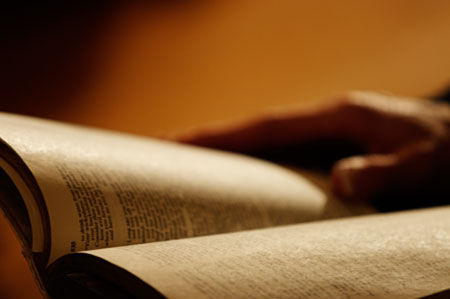 And the younger of them said to                          his father, ‘Father, give me the portion of goods that falls to me.’ So he divided to them his livelihood. 13 And not many days after, the younger son gathered all together, journeyed to a far country, and there wasted his possessions with prodigal living.
We need to seriously consider the importance of our inheritance.  Esau did not respect his birthright (and was marked as a profane man).
Are you a profane person?  Do you respect the blessings given you by the Almighty, and so respect Him as well?
Conclusion
Titus 2 : 11-14
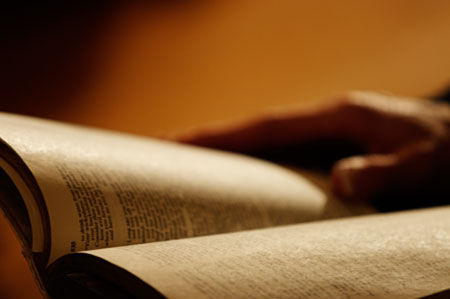 For the grace of God that brings              salvation has appeared to all men, 12 teaching us that, denying ungodliness and worldly lusts, we should live soberly, righteously, and godly in the present age, 13 looking for the blessed hope and glorious appearing of our great God and Savior Jesus Christ, 14 who gave Himself for us, that He might redeem us from every lawless deed and purify for Himself His own special people, zealous for good works.